Dromara开源社区和HertzBeat
演讲人 巩超  Dromara社区
自我介绍
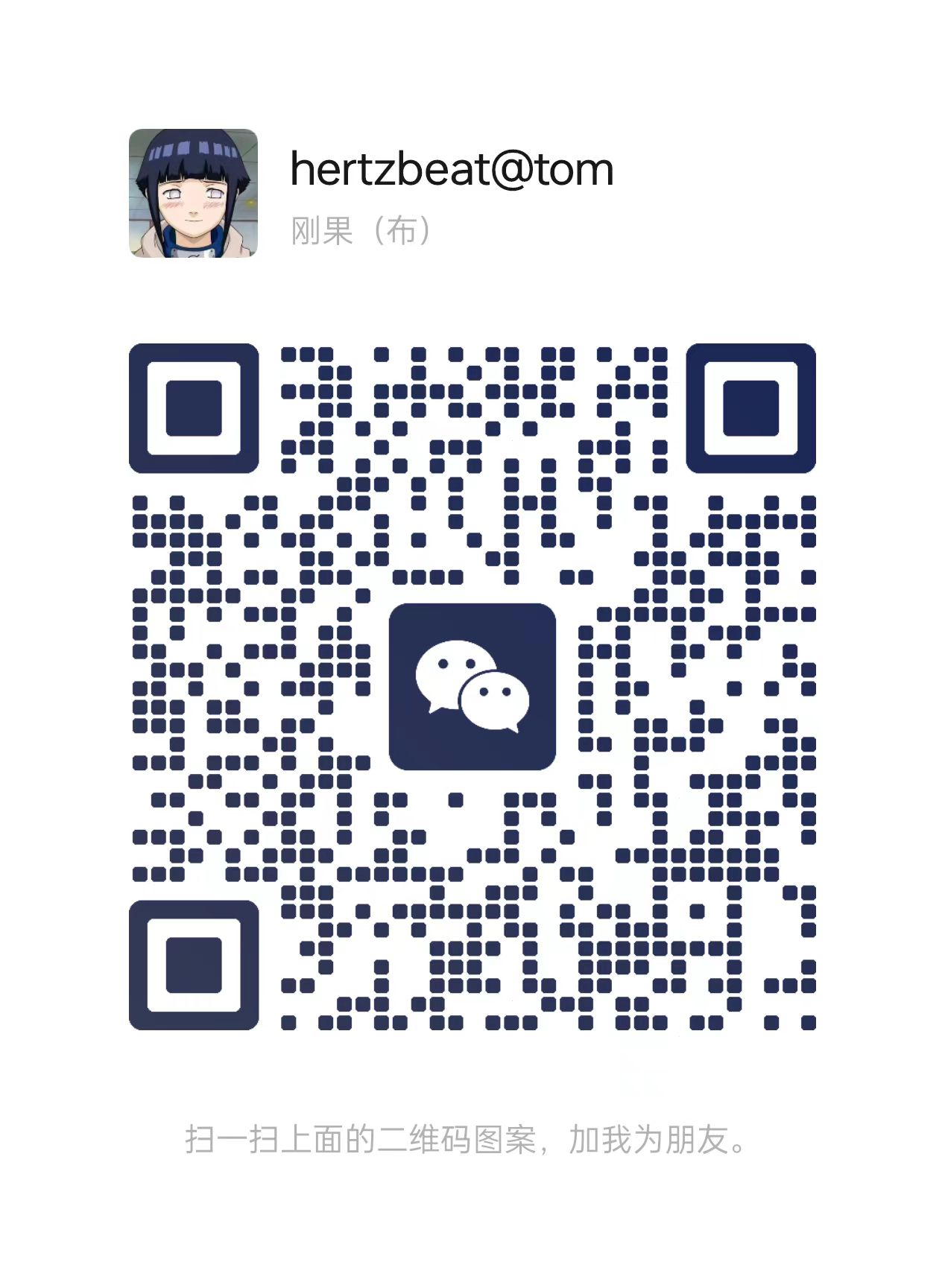 Dromara 开源社区秘书长
HertzBeat & TanCloud 创始人
Apache ShenYu Committer
目录
CONTENTS
Dromara社区介绍
01
宝藏开源工具Hutool和Sa-Token
02
开源项目国际化issues-translate-action
03
开源实时监控HertzBeat
04
What is Dromara ?
开源爱好者自发组织的开源社区。

非盈利，非官方，无资本




让每一位开源爱好者，体会到开源的快乐。
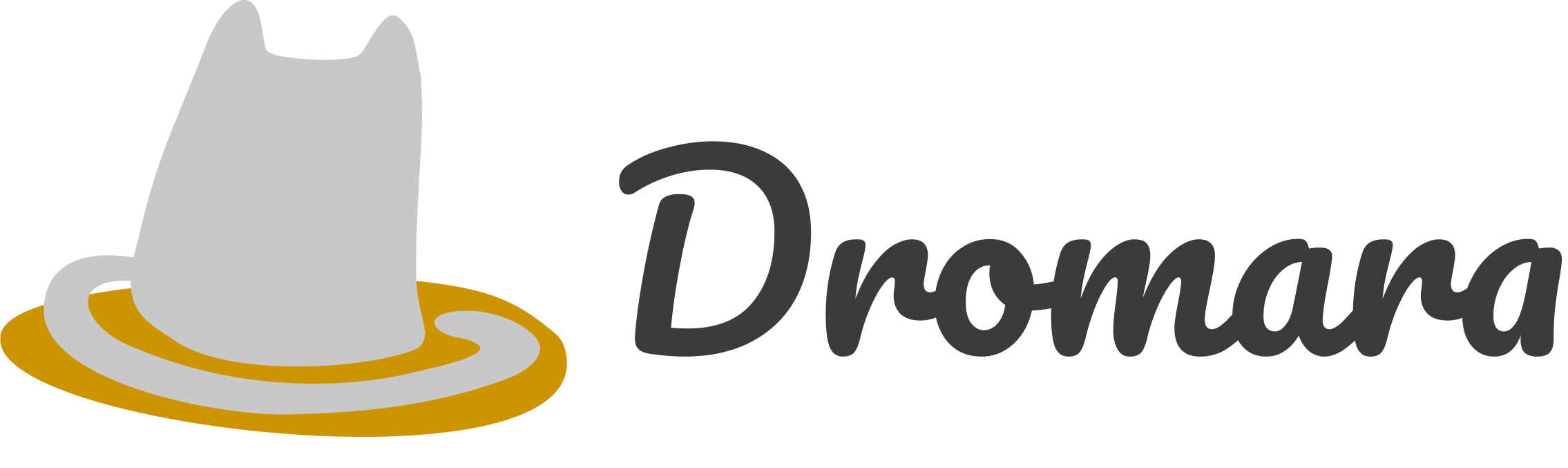 https://dromara.org/
16+GVP项目，40+流行项目，服务于成千上万个人、中小企业。
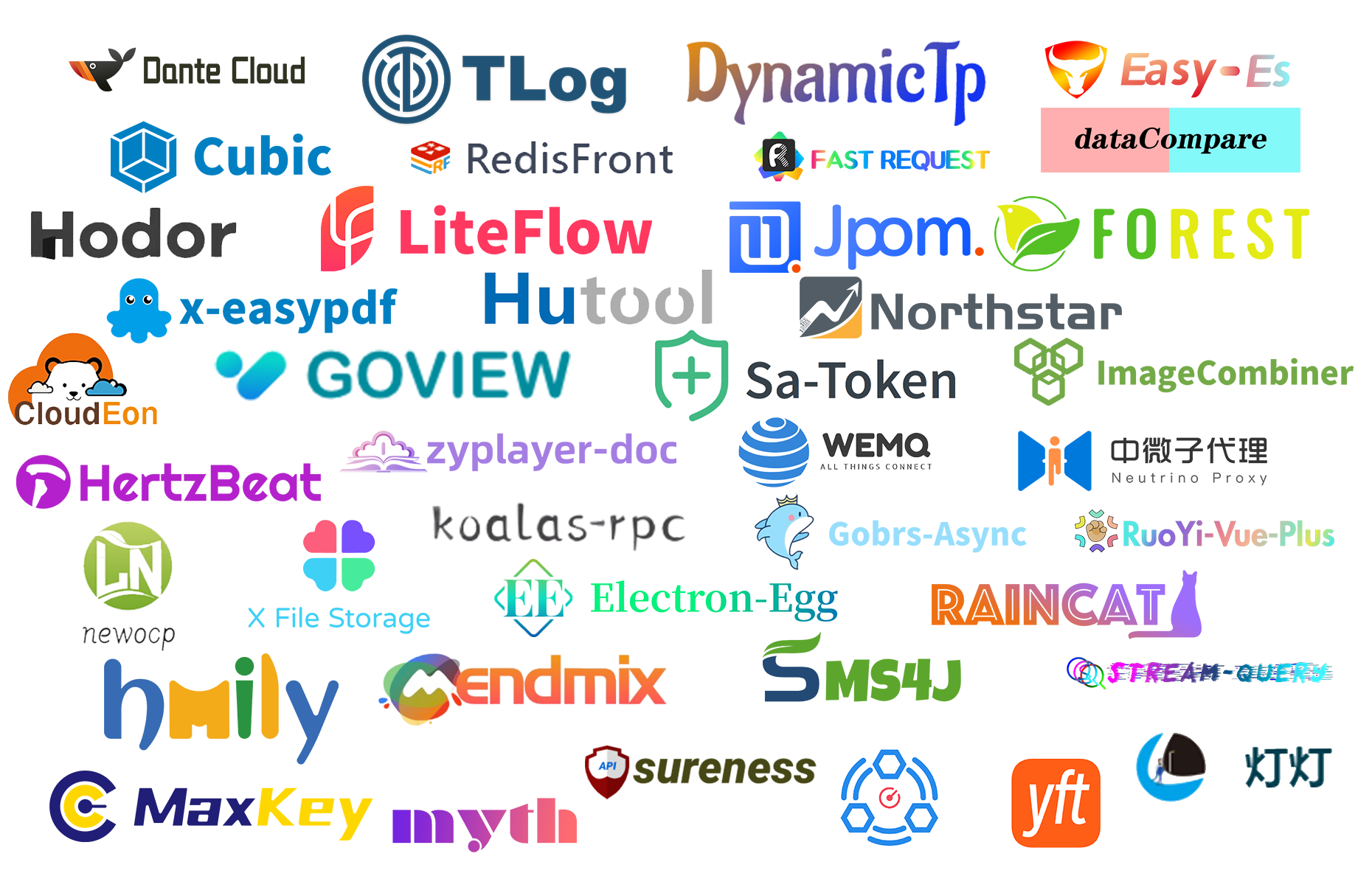 开源的百宝箱：流行工具，分布式事务日志，企业级认证，运维监控，调度编排。
流行工具
(Hutool, LiteFlow, Forest…)
大数据/应用工具
(Northstar,CloudEon…)
安全认证
(Sa-Token, Maxkey…)
运维监控
(Jpom, HertzBeat, Cubic…)
开发框架
(open-capacity-platform, goview, dante-cloud…)
分布式
(Tlog, Hodor, Hmily…)
国内活跃的开发者社区
开源中国最受欢迎的组织（2022）
40+优秀开源项目
2023年毕业3个顶级项目
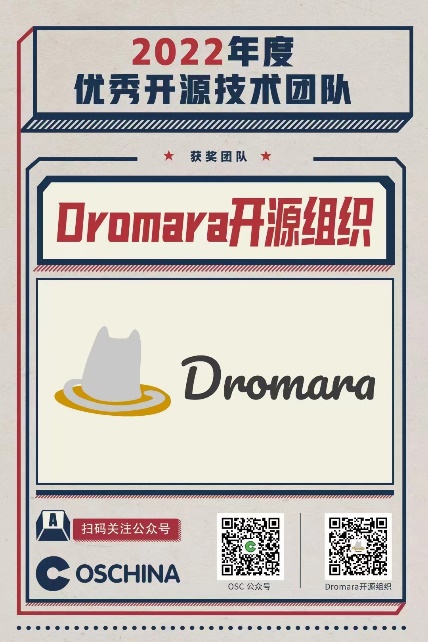 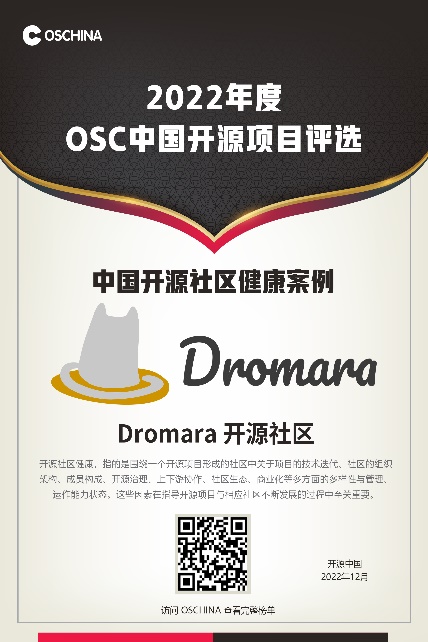 200K+ star
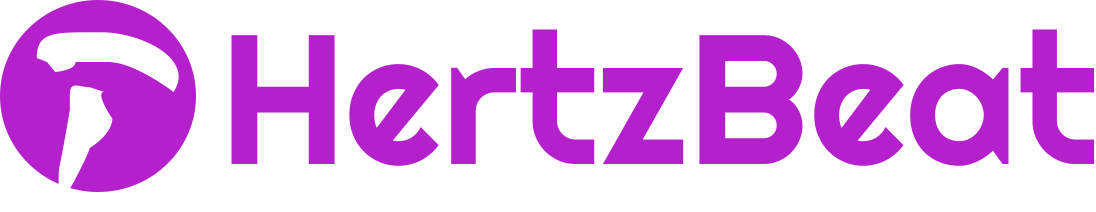 70K+ fork
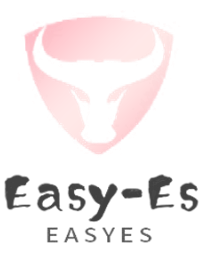 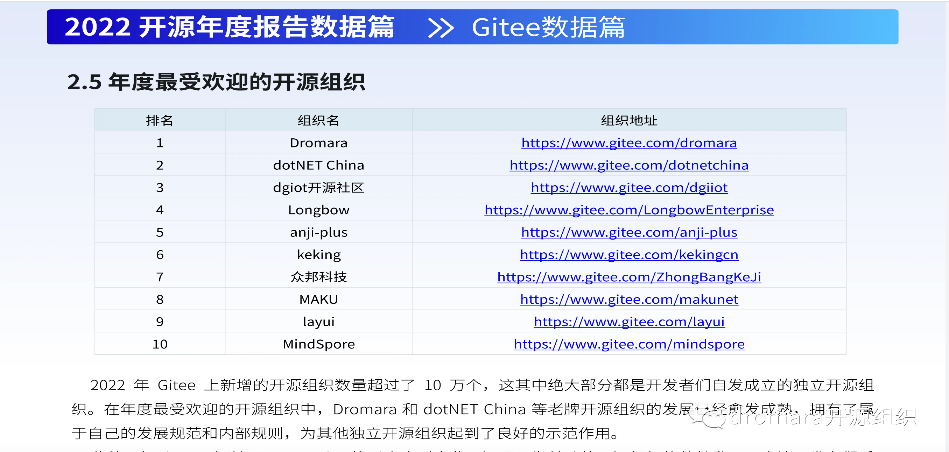 100K+ user
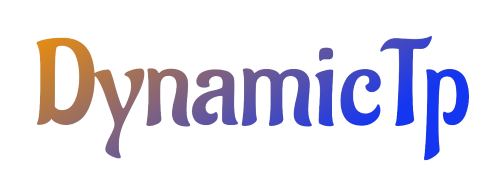 百宝箱之
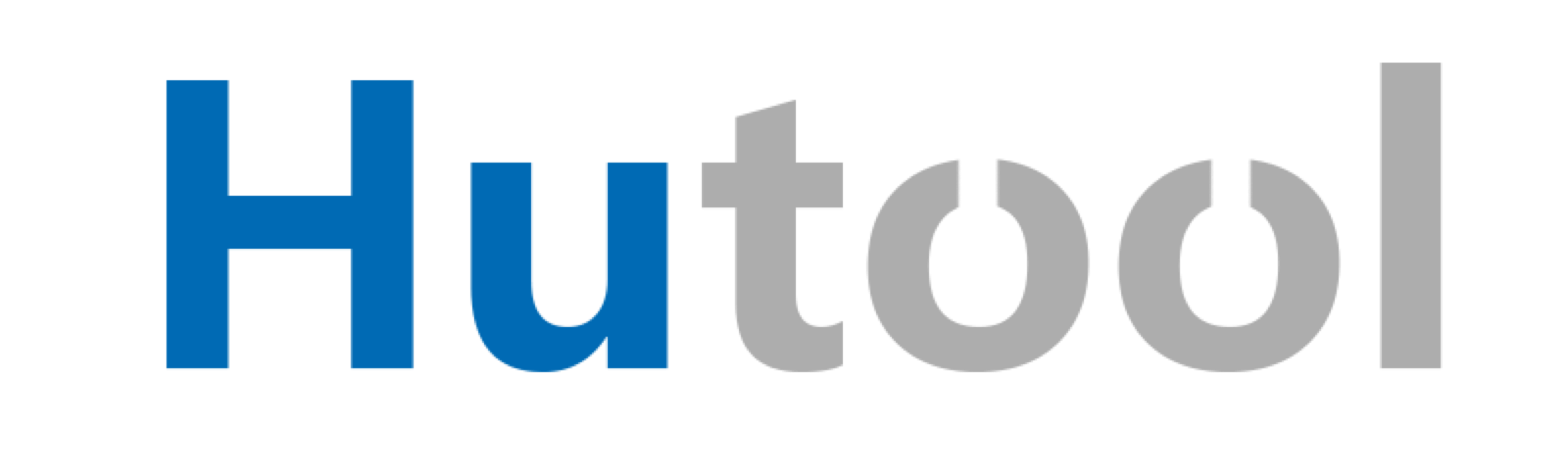 一个小而全的Java工具类开源库
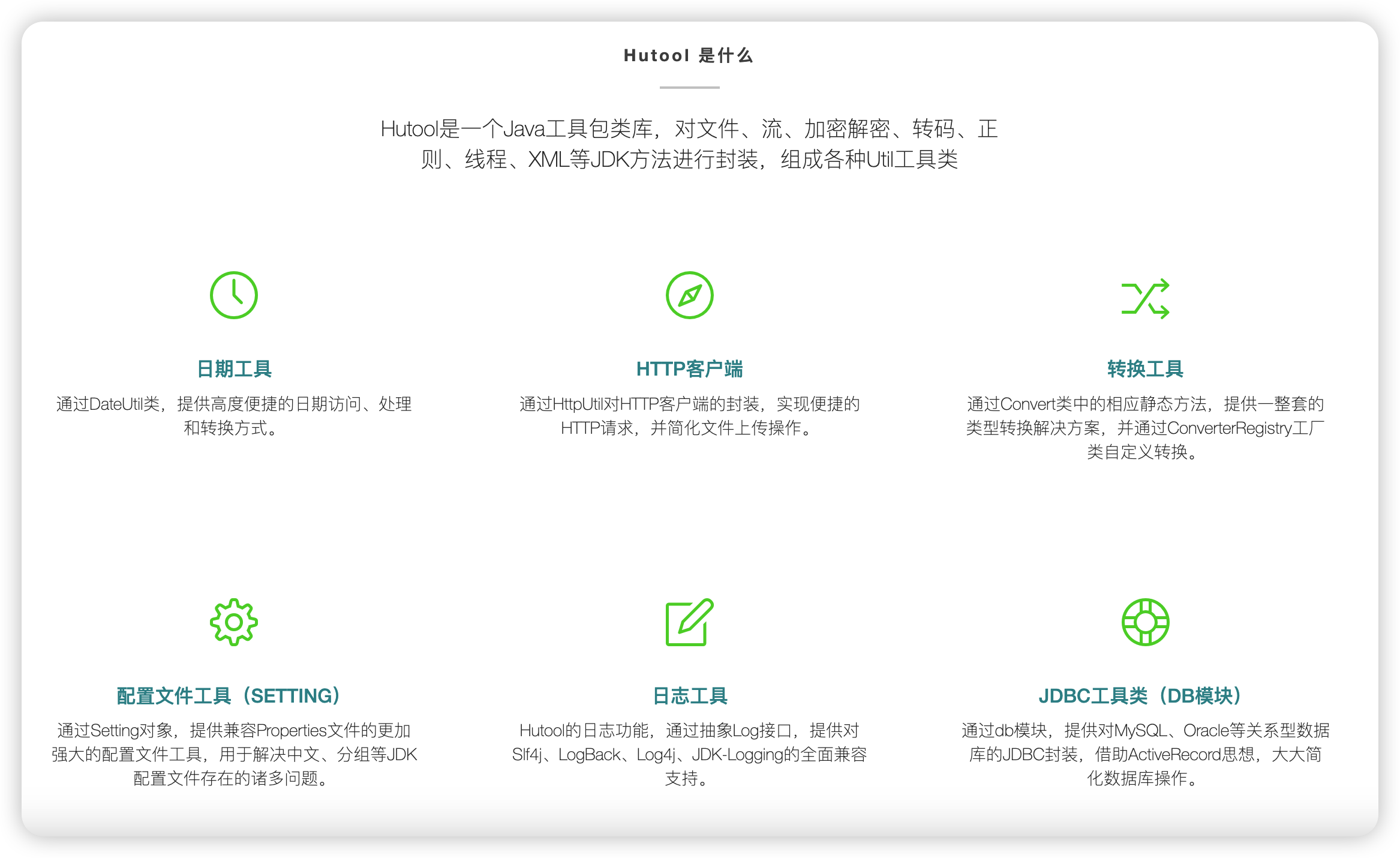 百宝箱之
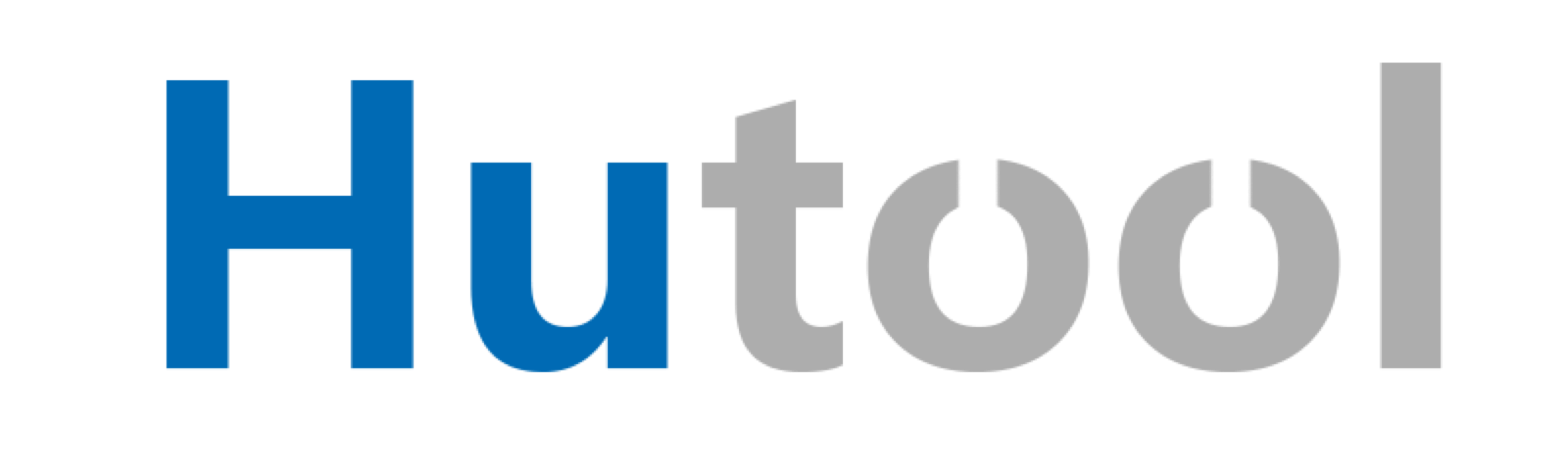 一个小而全的Java工具类开源库
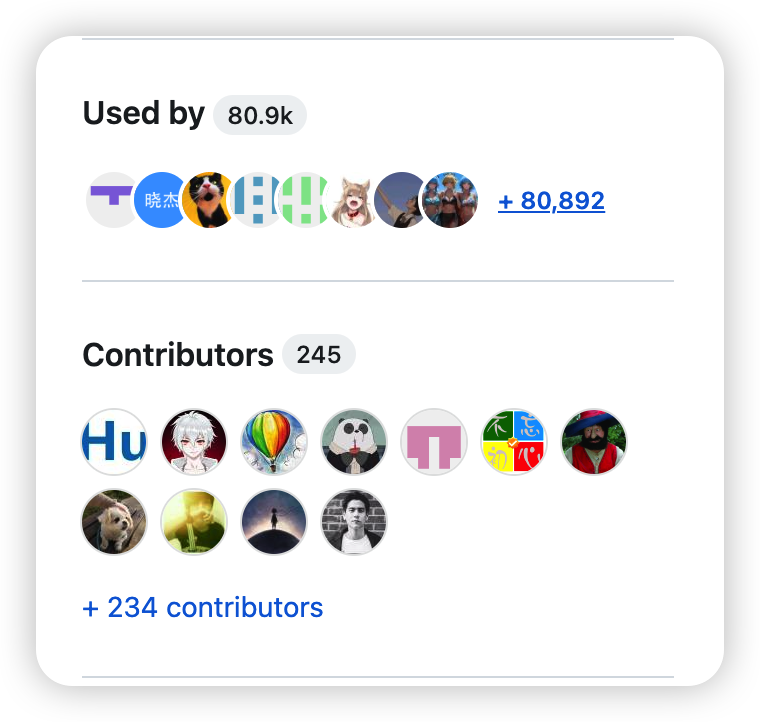 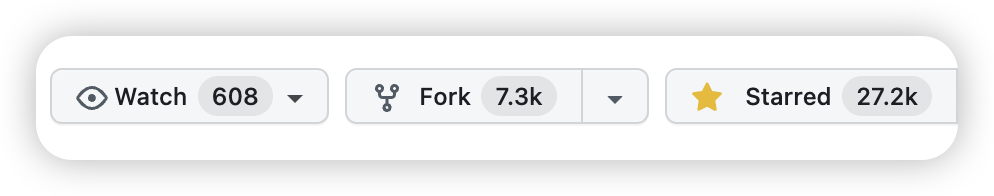 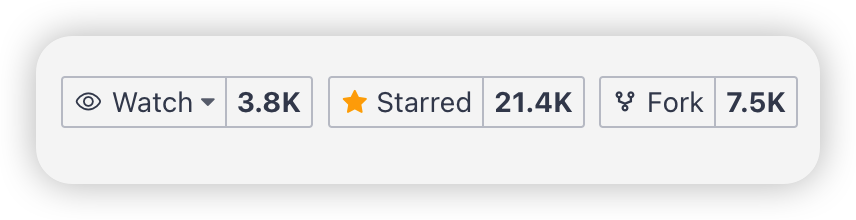 https://github.com/dromara/hutool
https://gitee.com/dromara/hutool
百宝箱之
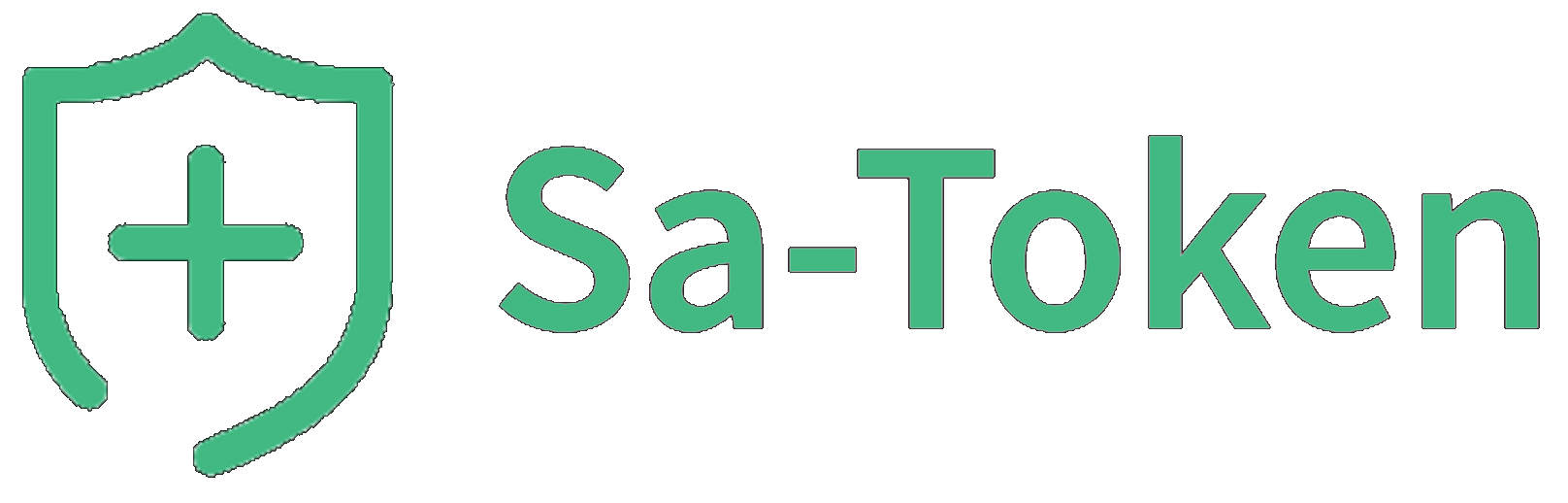 一个轻量级 Java 权限认证框架
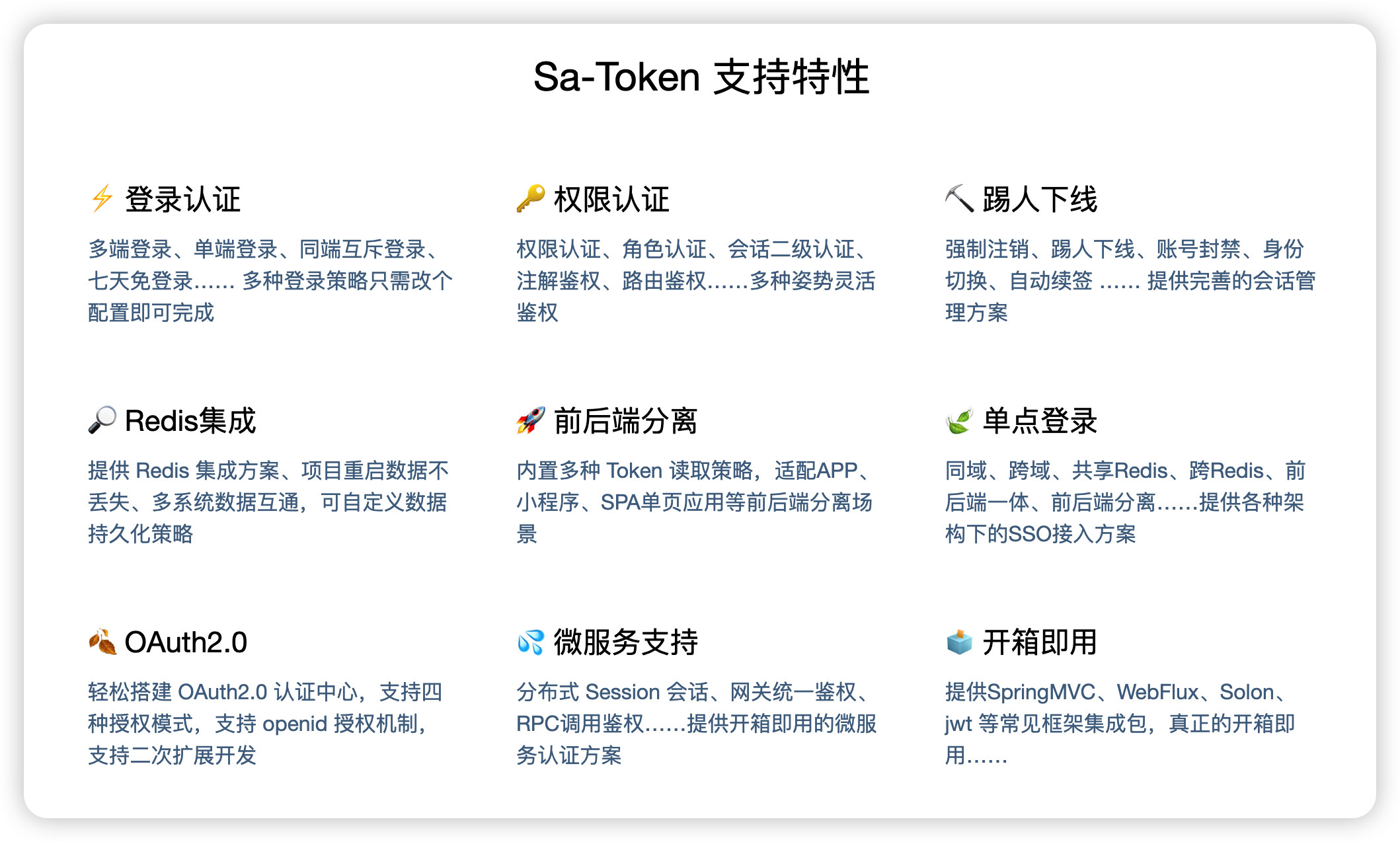 百宝箱之
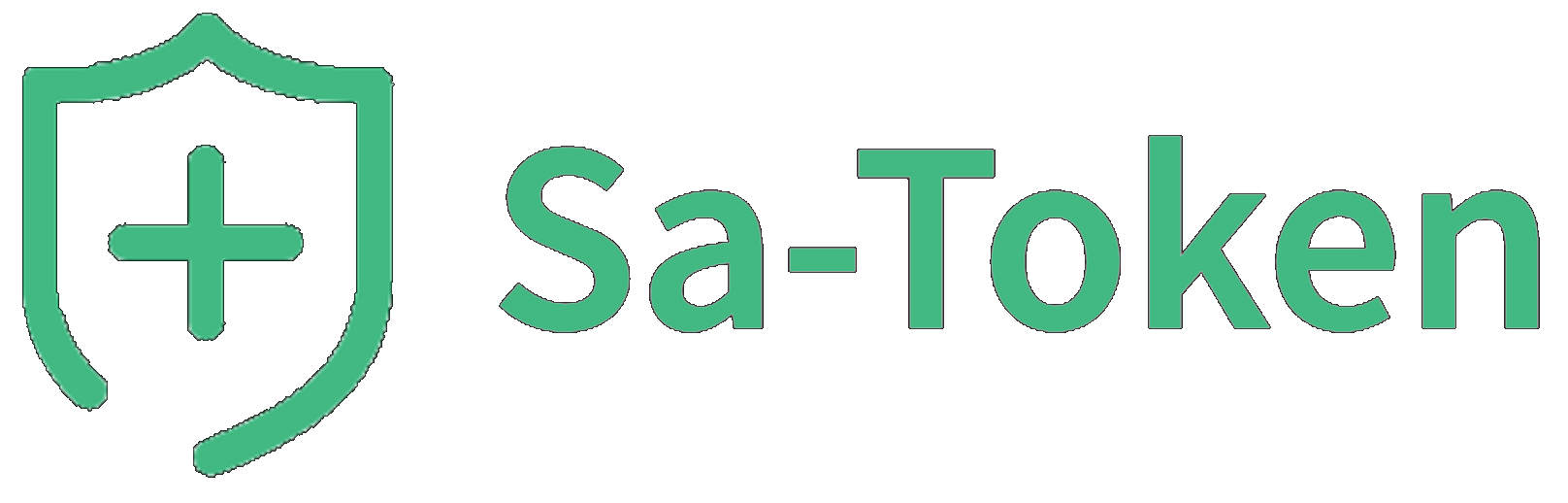 一个轻量级 Java 权限认证框架
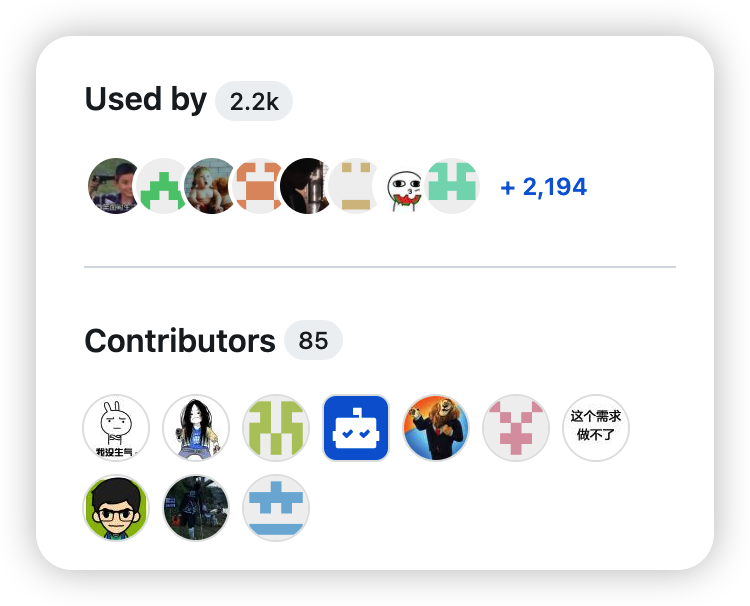 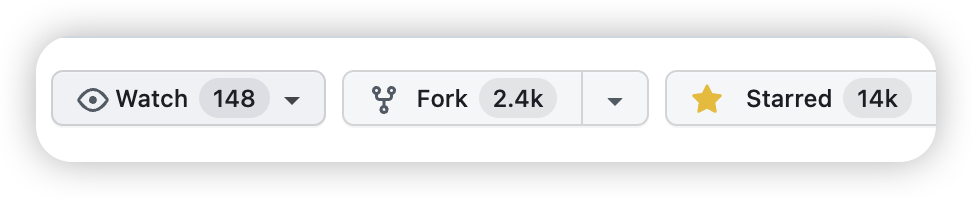 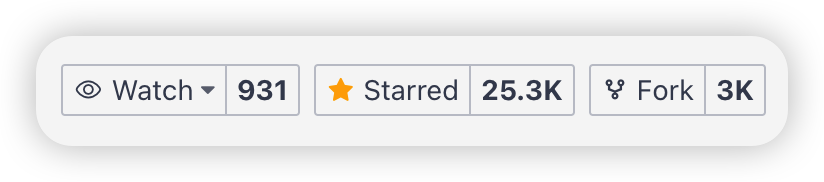 https://github.com/dromara/sa-token
https://gitee.com/dromara/sa-token
百宝箱之翻译Action
将issue内容实时翻译成英文的github action
A: Please describe the steps to reproduce
B: 请说你的母语，你还是不是中国人
A: 阿…
百宝箱之翻译Action
将issue内容实时翻译成英文的github action
Franc 识别文本语言
Github Issues
Github Action
Github Prs
Google translate api
Github restful api
百宝箱之翻译Action
将issue内容实时翻译成英文的github action
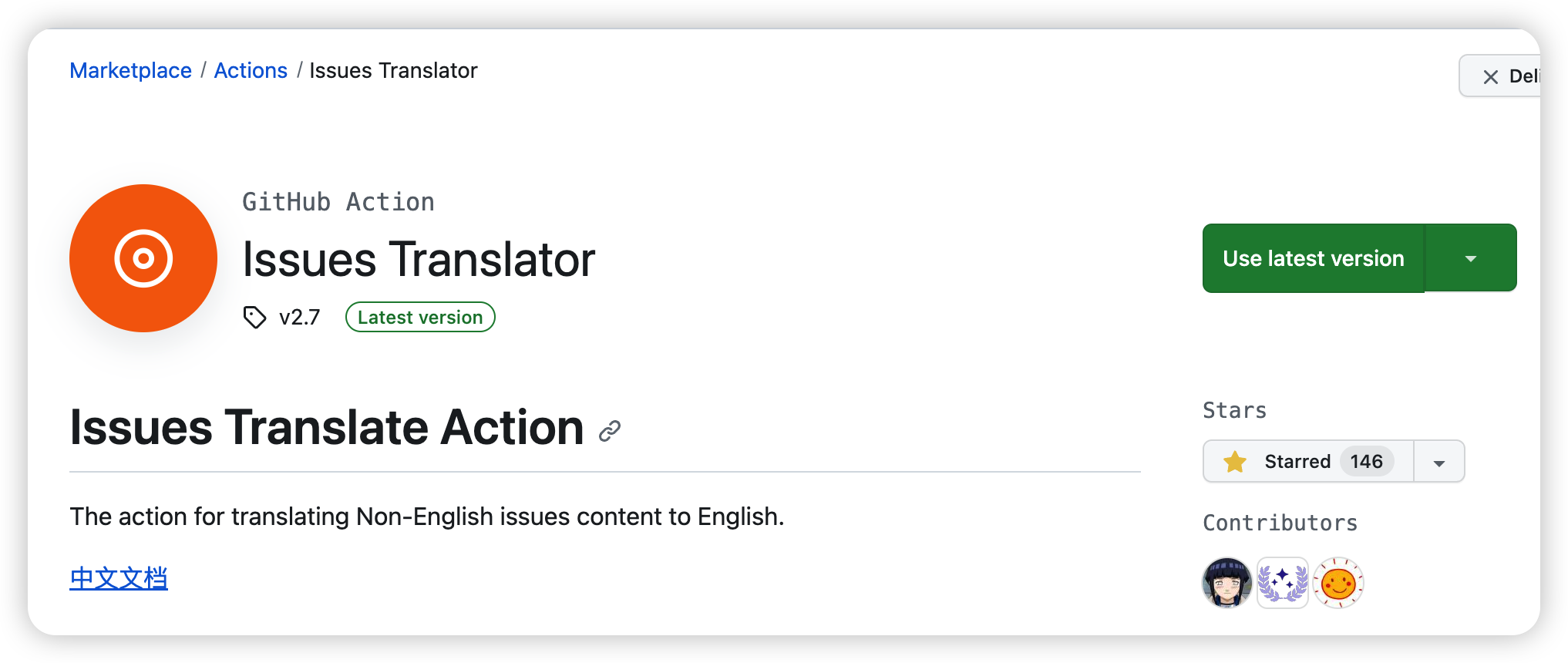 百宝箱之翻译Action
将issue内容实时翻译成英文的github action
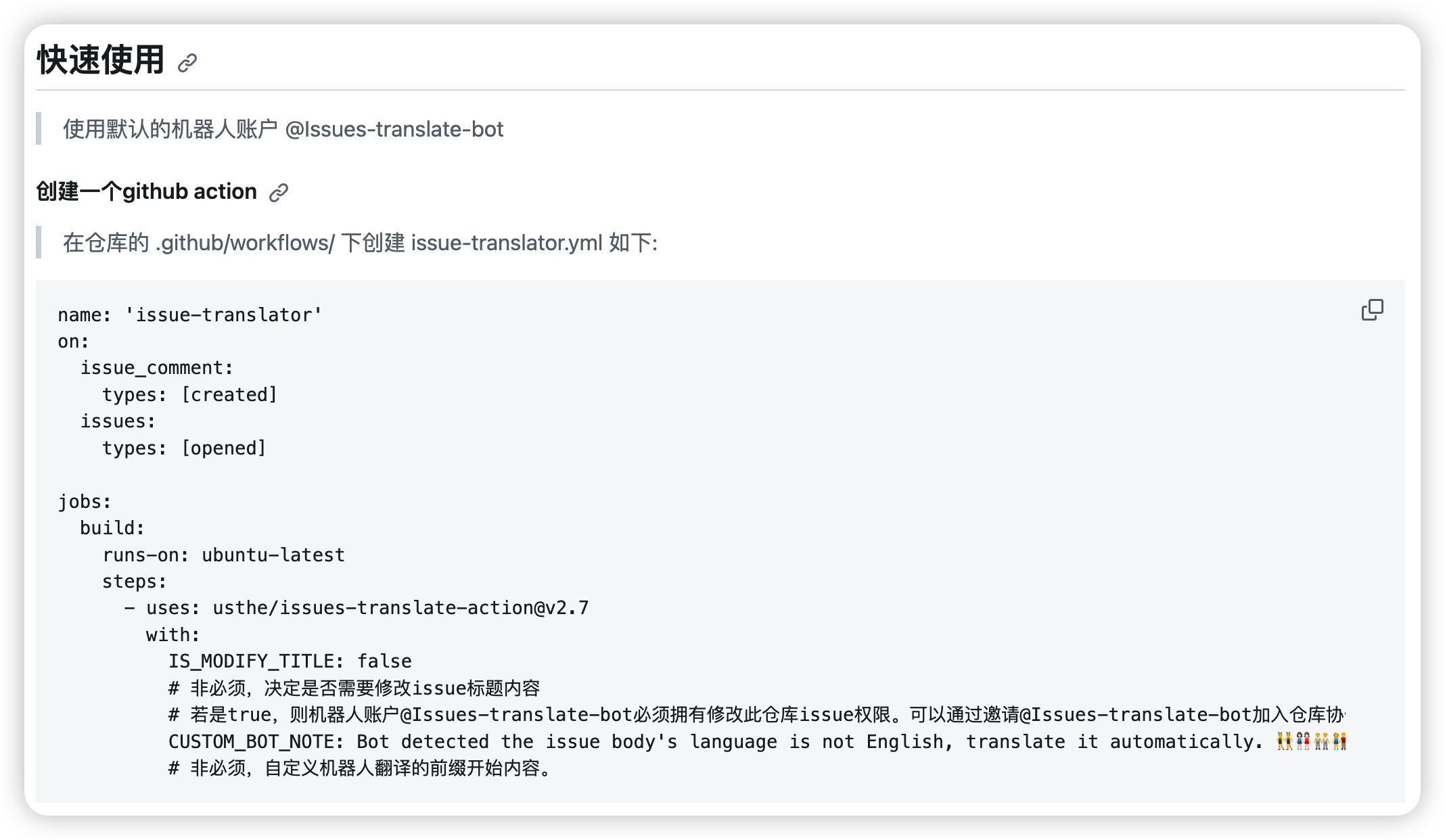 百宝箱之翻译Action
将issue内容实时翻译成英文的github action
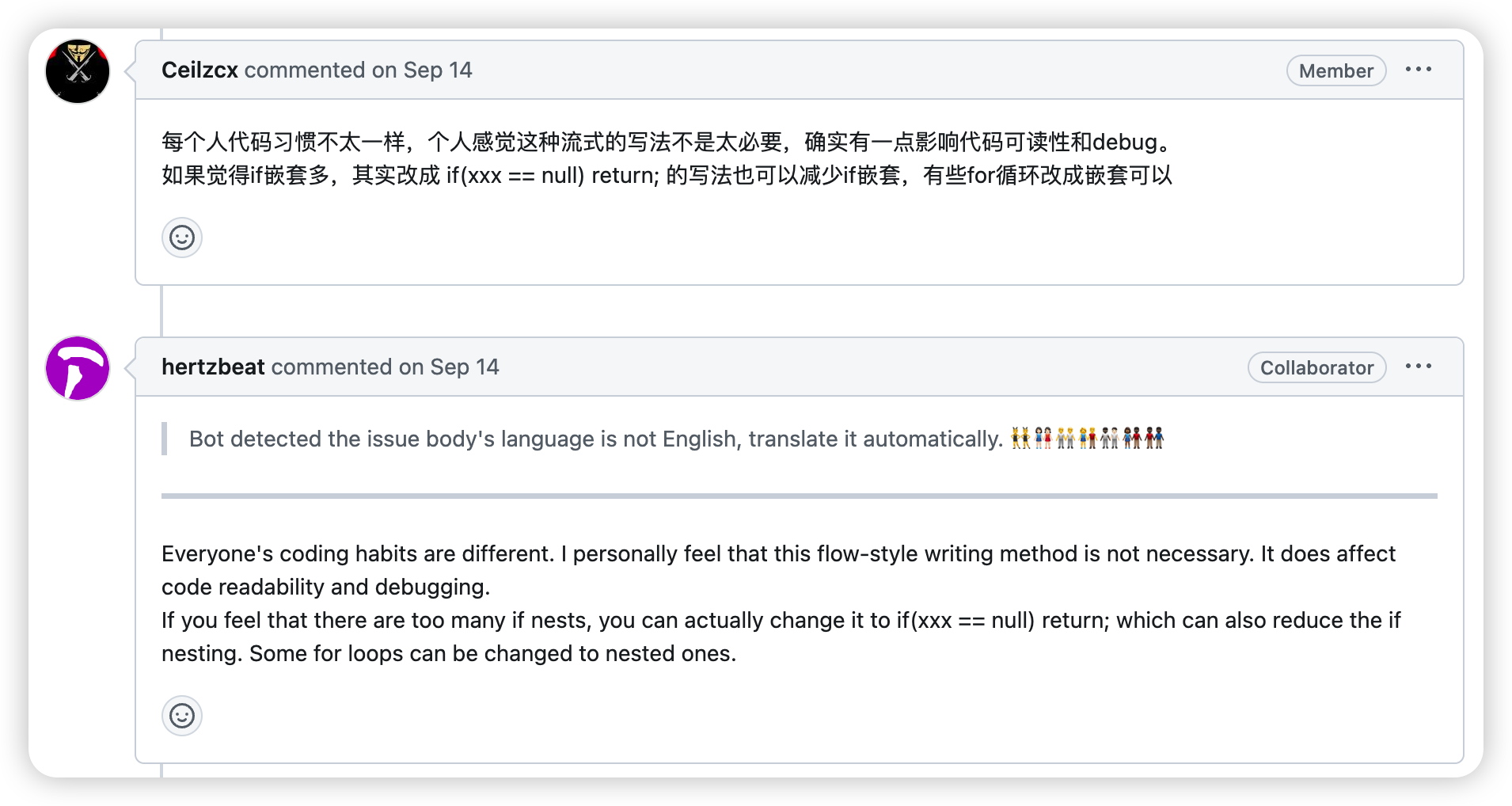 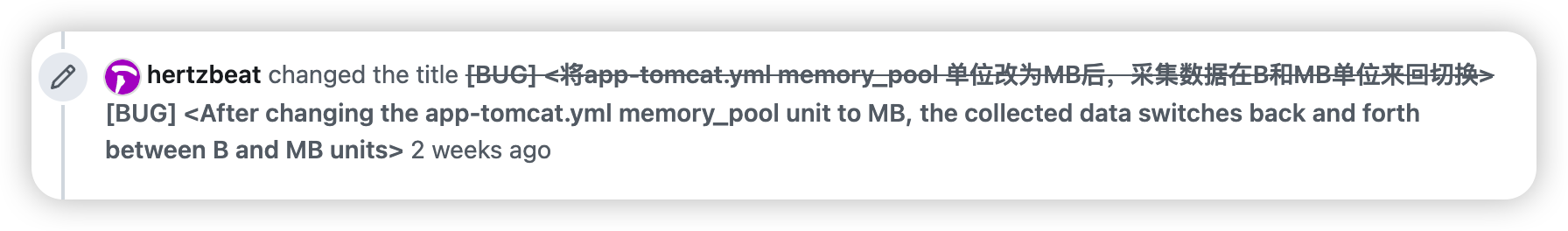 百宝箱之翻译Action
将issue内容实时翻译成英文的github action
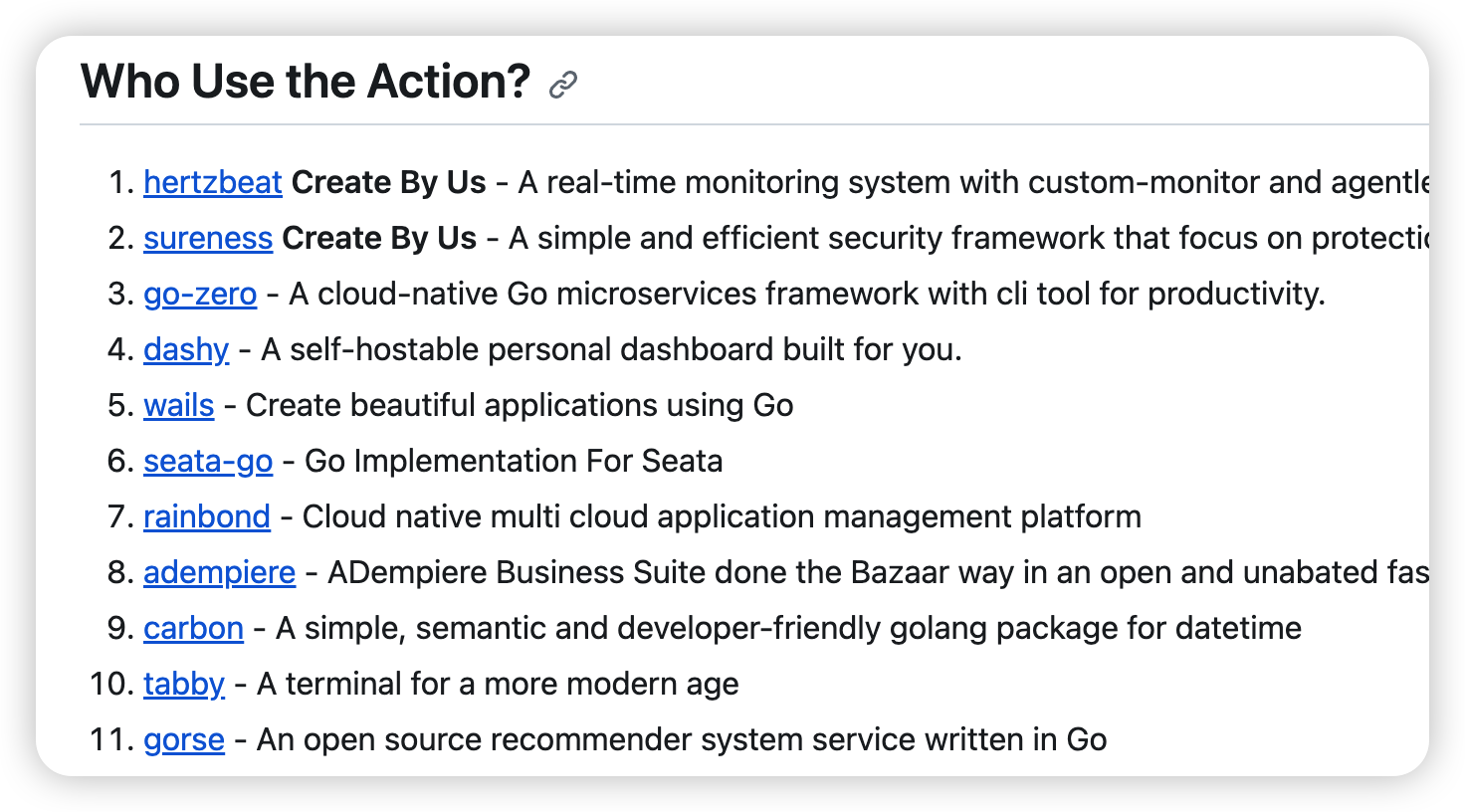 百宝箱之
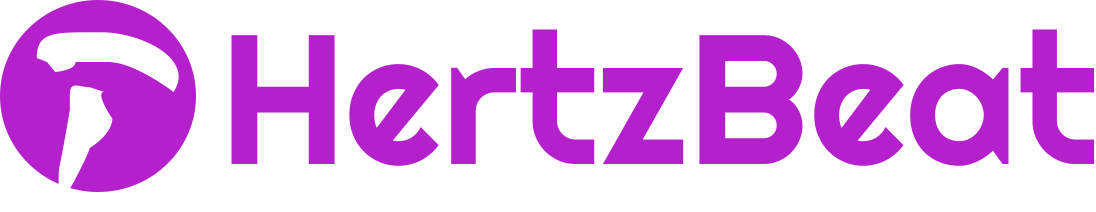 一个开源实时监控系统
应用服务
监控+告警+通知

自定义监控能力

无需Agent

高性能集群+云边协同

易用友好，鼠标点一点
数据库
操作系统
中间件
云原生
https://github.com/dromara/hertzbeat
网络
https://gitee.com/dromara/hertzbeat
自定义监控
百宝箱之
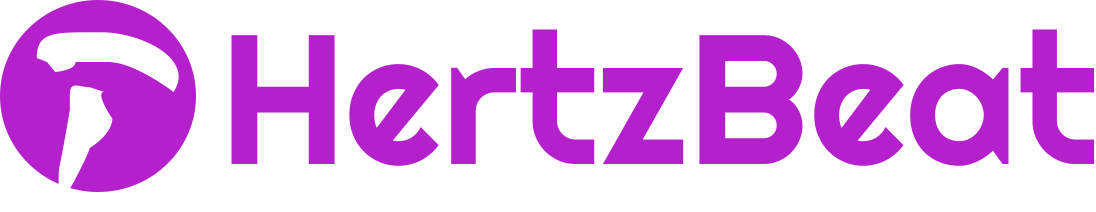 一个开源实时监控系统
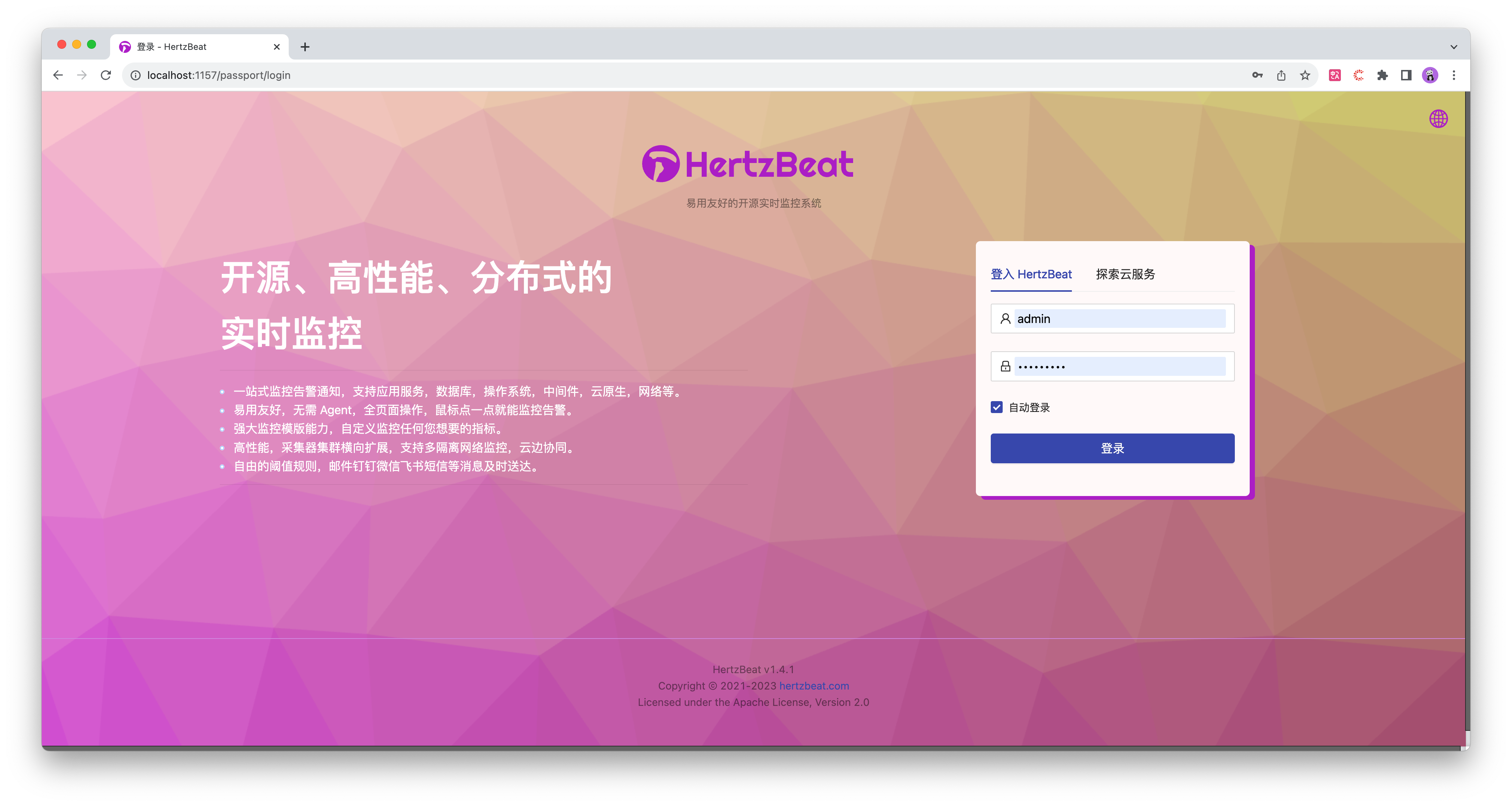 https://github.com/dromara/hertzbeat
百宝箱之
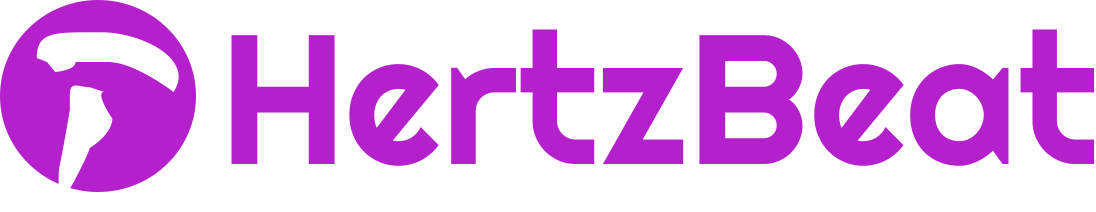 一个开源实时监控系统
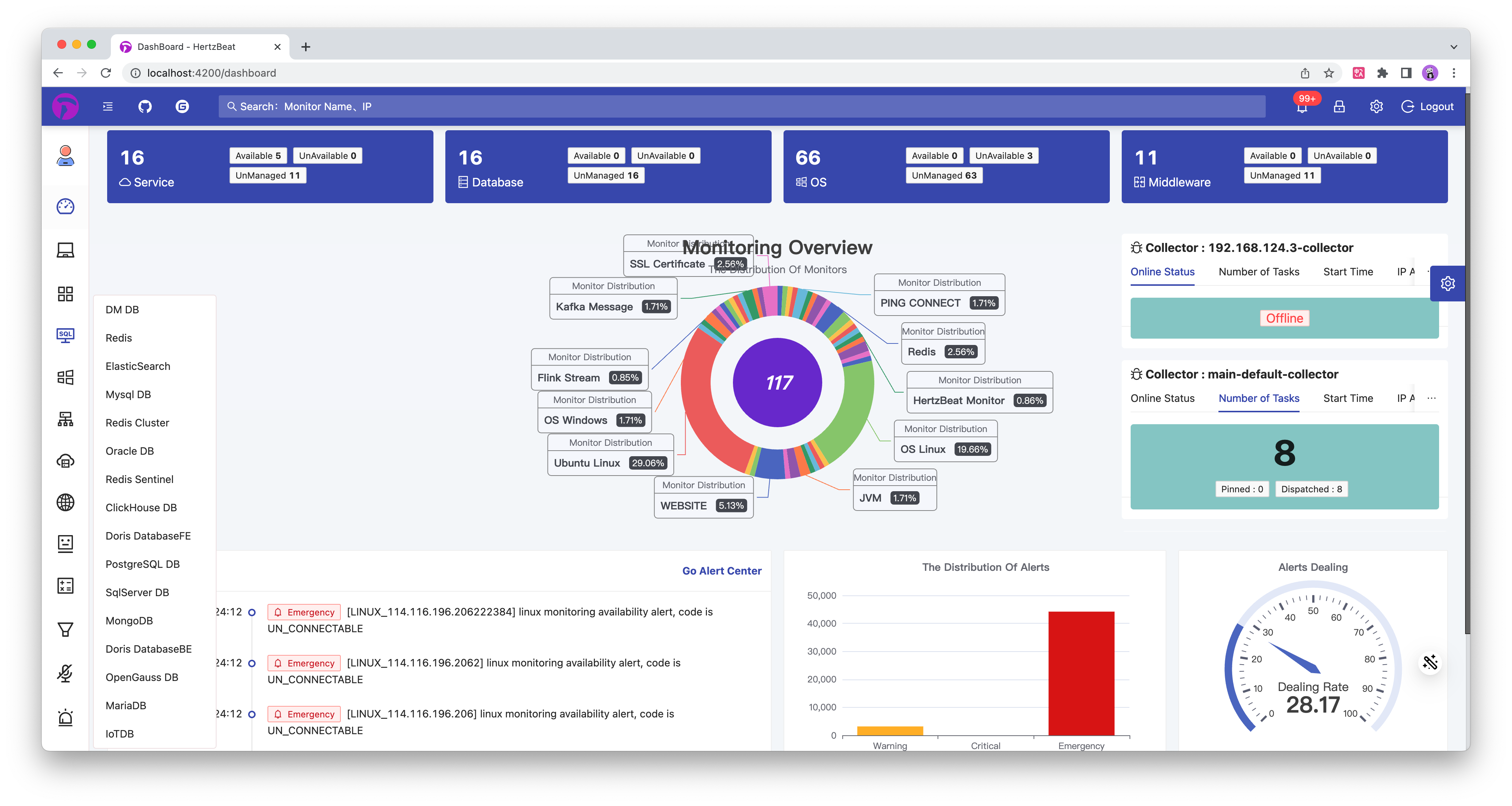 https://github.com/dromara/hertzbeat
百宝箱之
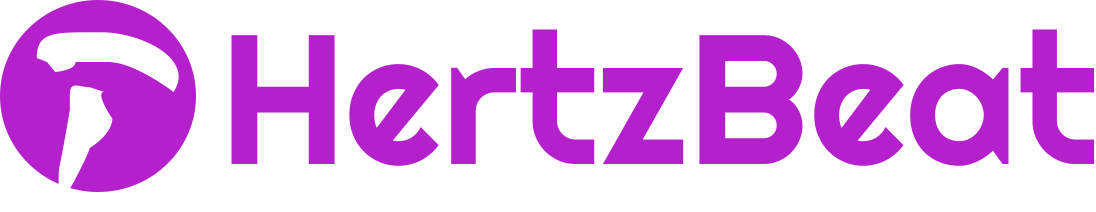 一个开源实时监控系统
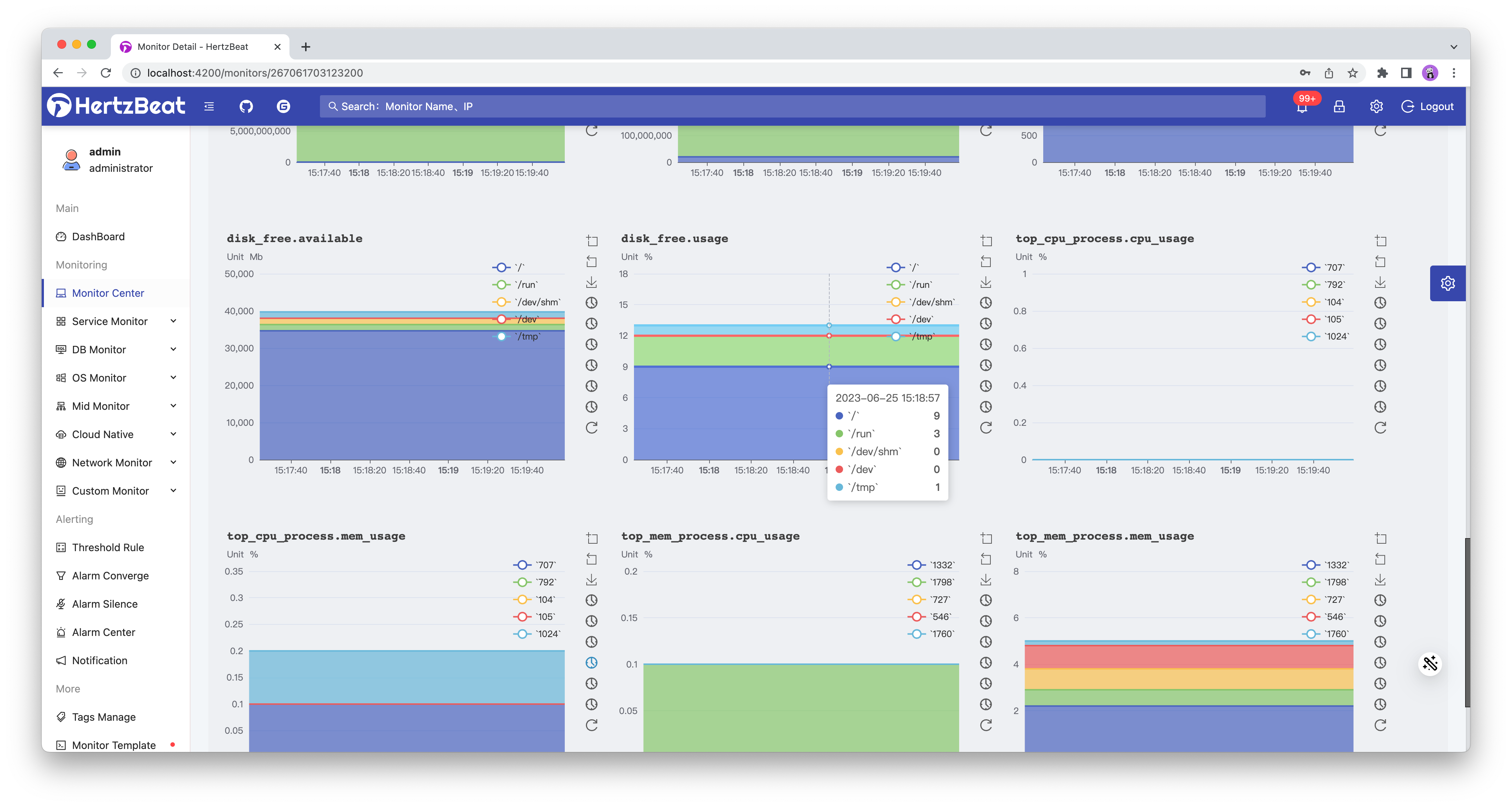 https://github.com/dromara/hertzbeat
百宝箱之
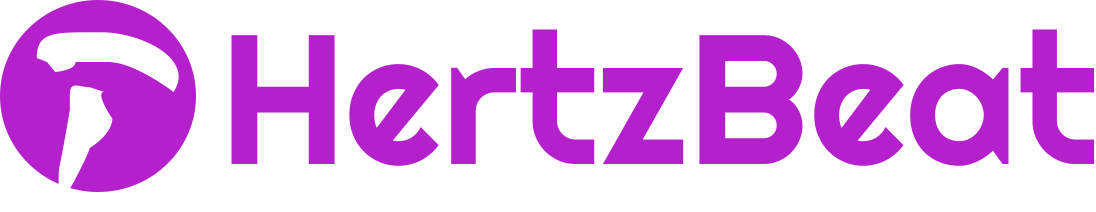 一个开源实时监控系统
将 Http,Jmx,Ssh,Snmp,Jdbc 等通用协议规范可配置模版化
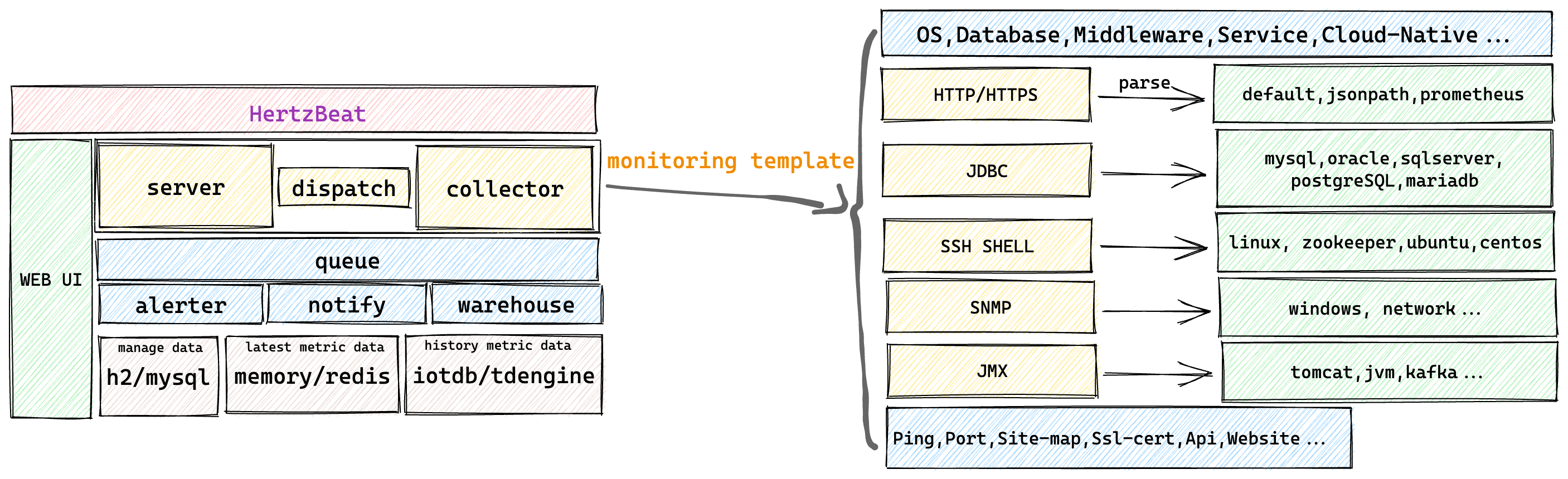 https://github.com/dromara/hertzbeat
百宝箱之
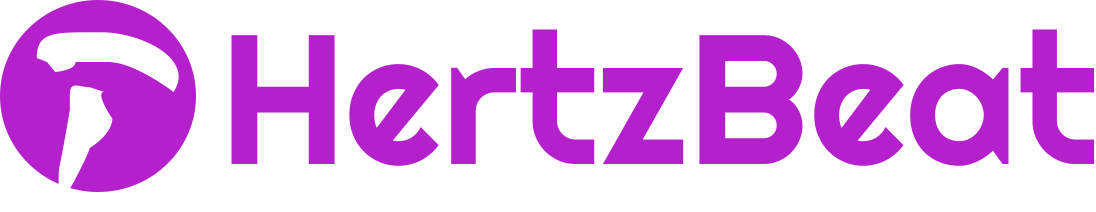 一个开源实时监控系统
所有监控类型对应的就是一个个YML监控模版
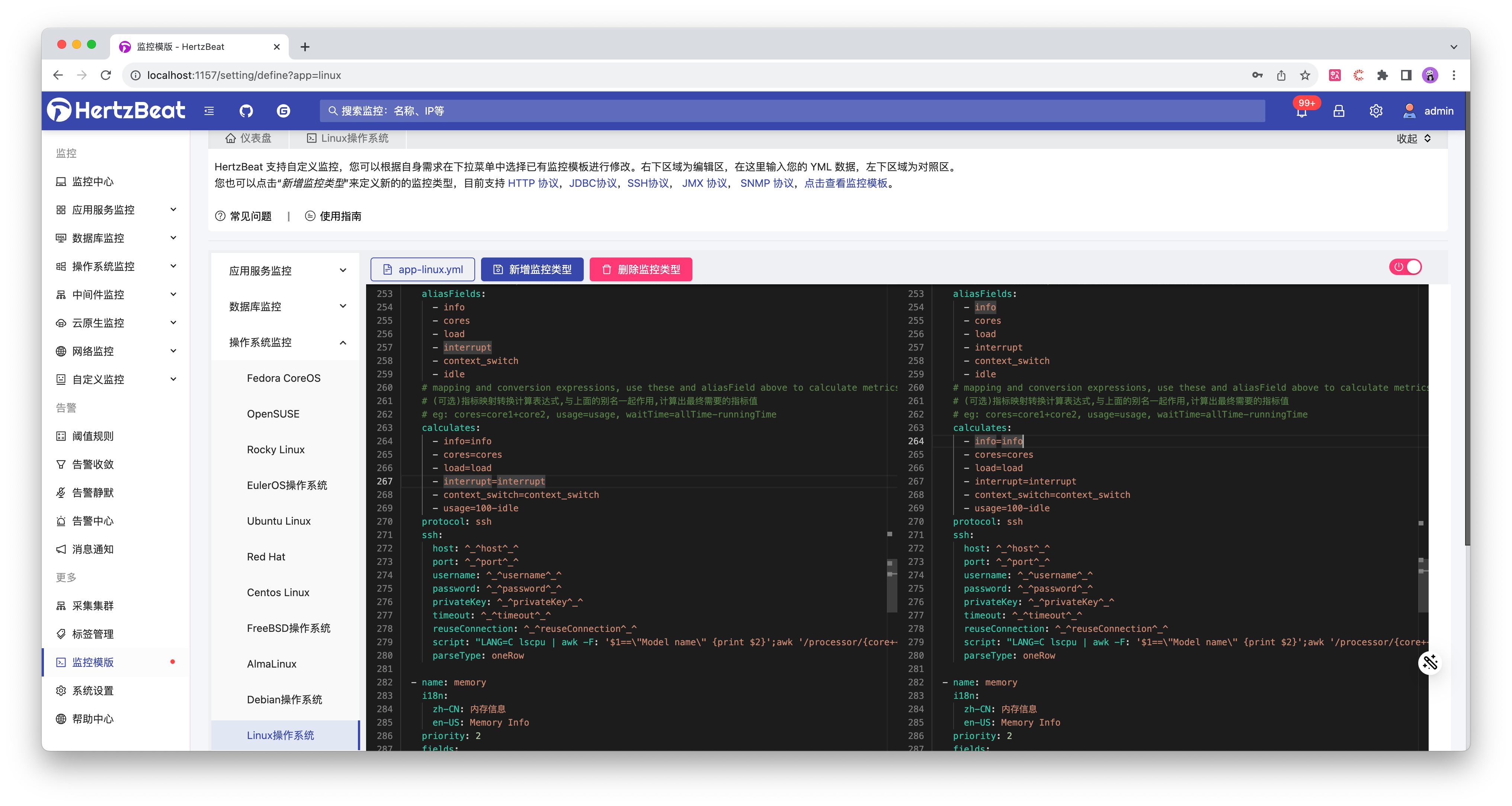 https://github.com/dromara/hertzbeat
百宝箱之
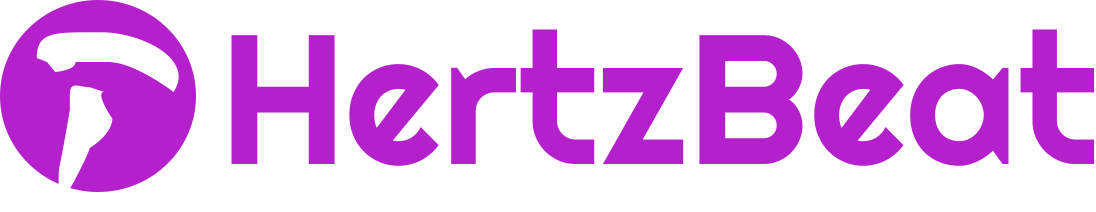 一个开源实时监控系统
集群开源，采集器横行扩展。云边协同，一个系统即可纳管多个隔离网络区域监控资源。
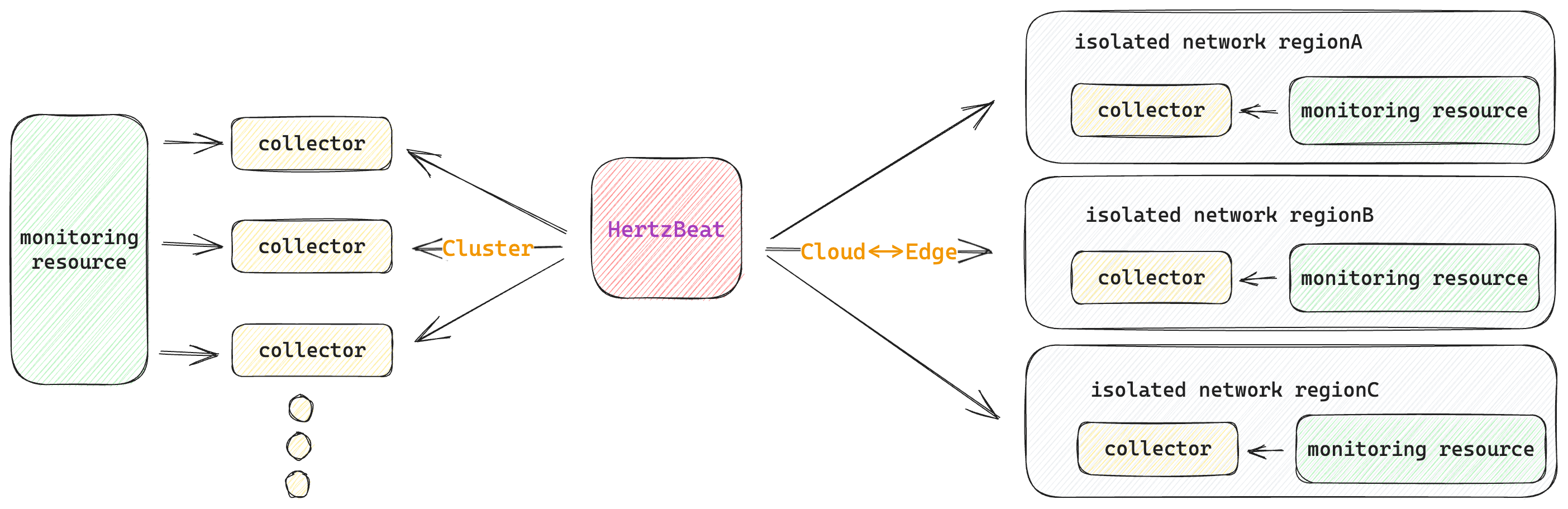 https://github.com/dromara/hertzbeat
百宝箱之
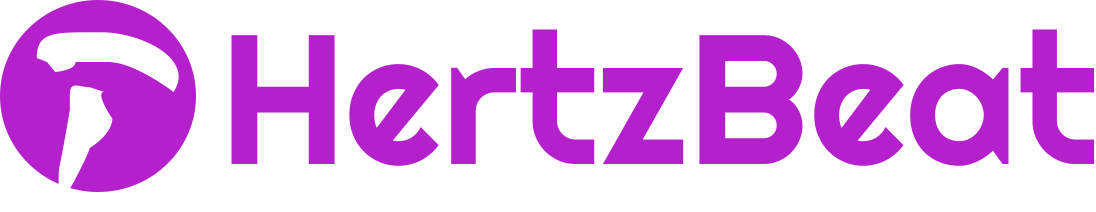 一个开源实时监控系统
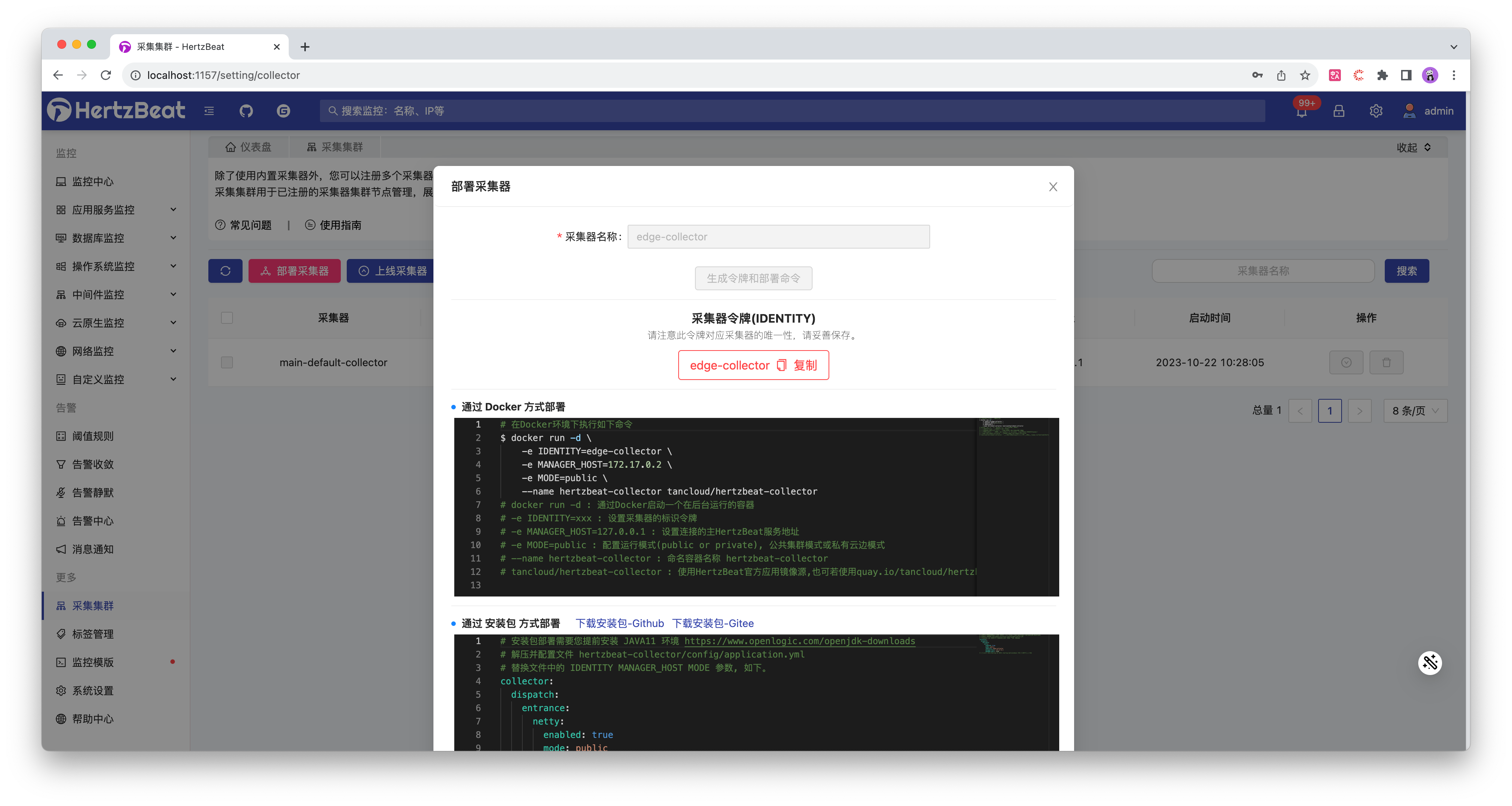 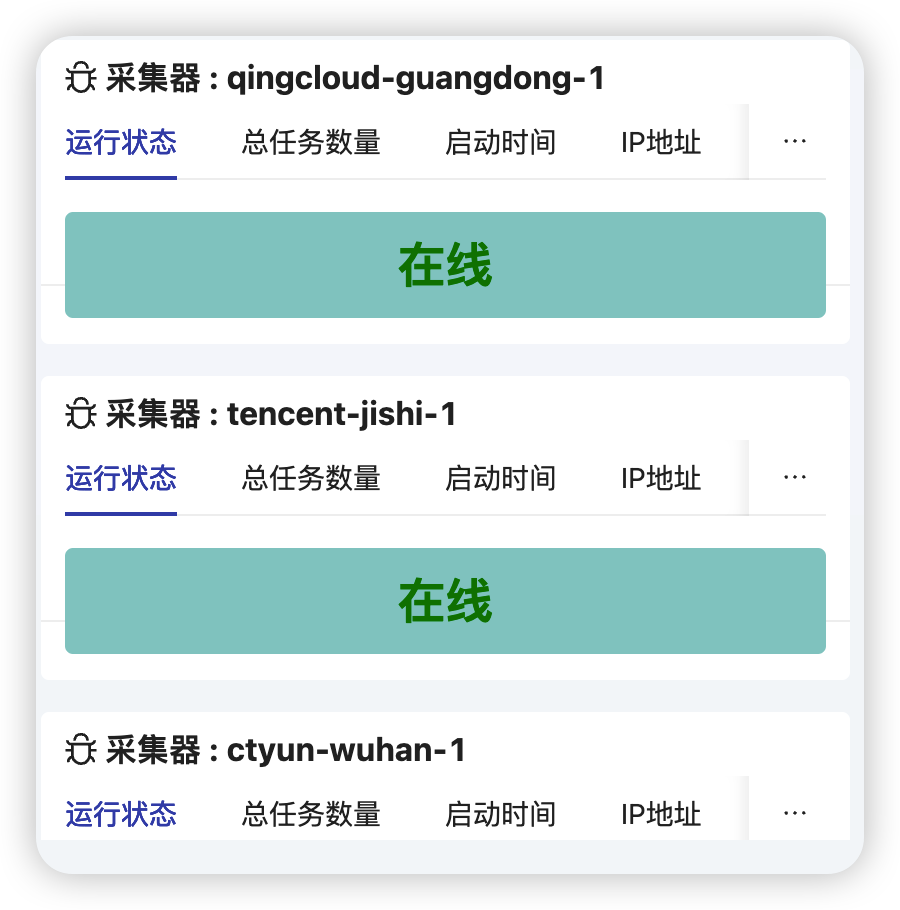 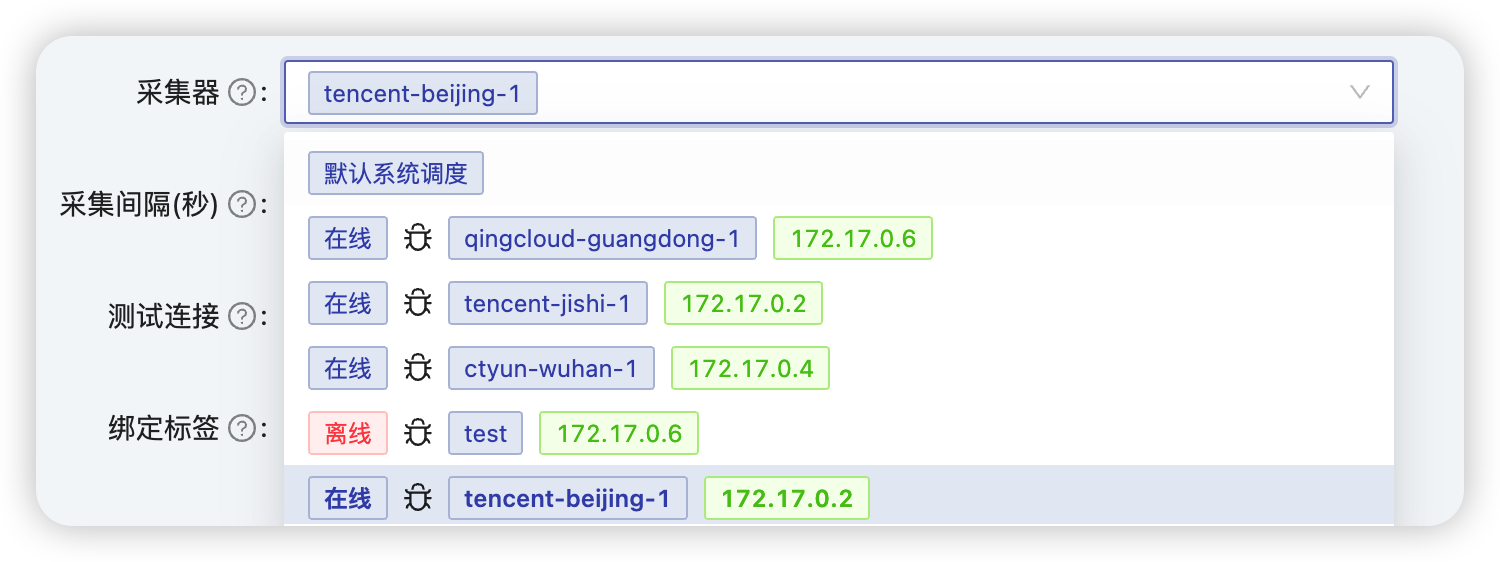 https://github.com/dromara/hertzbeat
百宝箱之
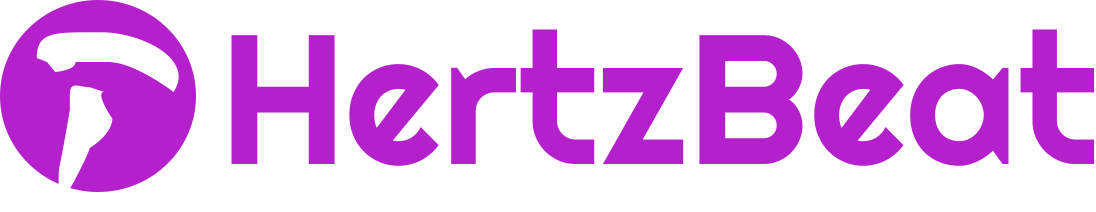 一个开源实时监控系统
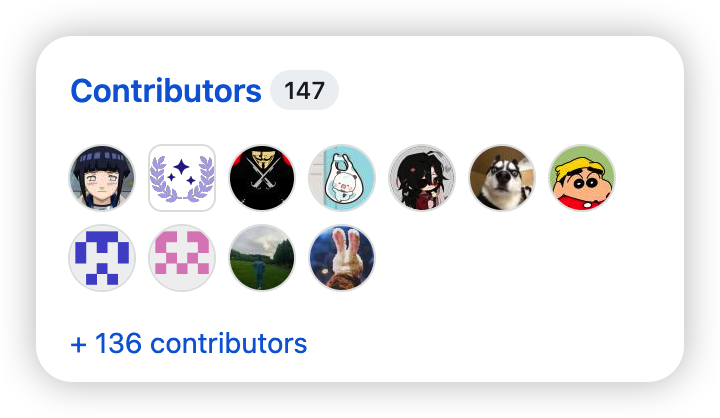 开发者们  star 5.6k+  docker download 60k+ contributor 147 gvp
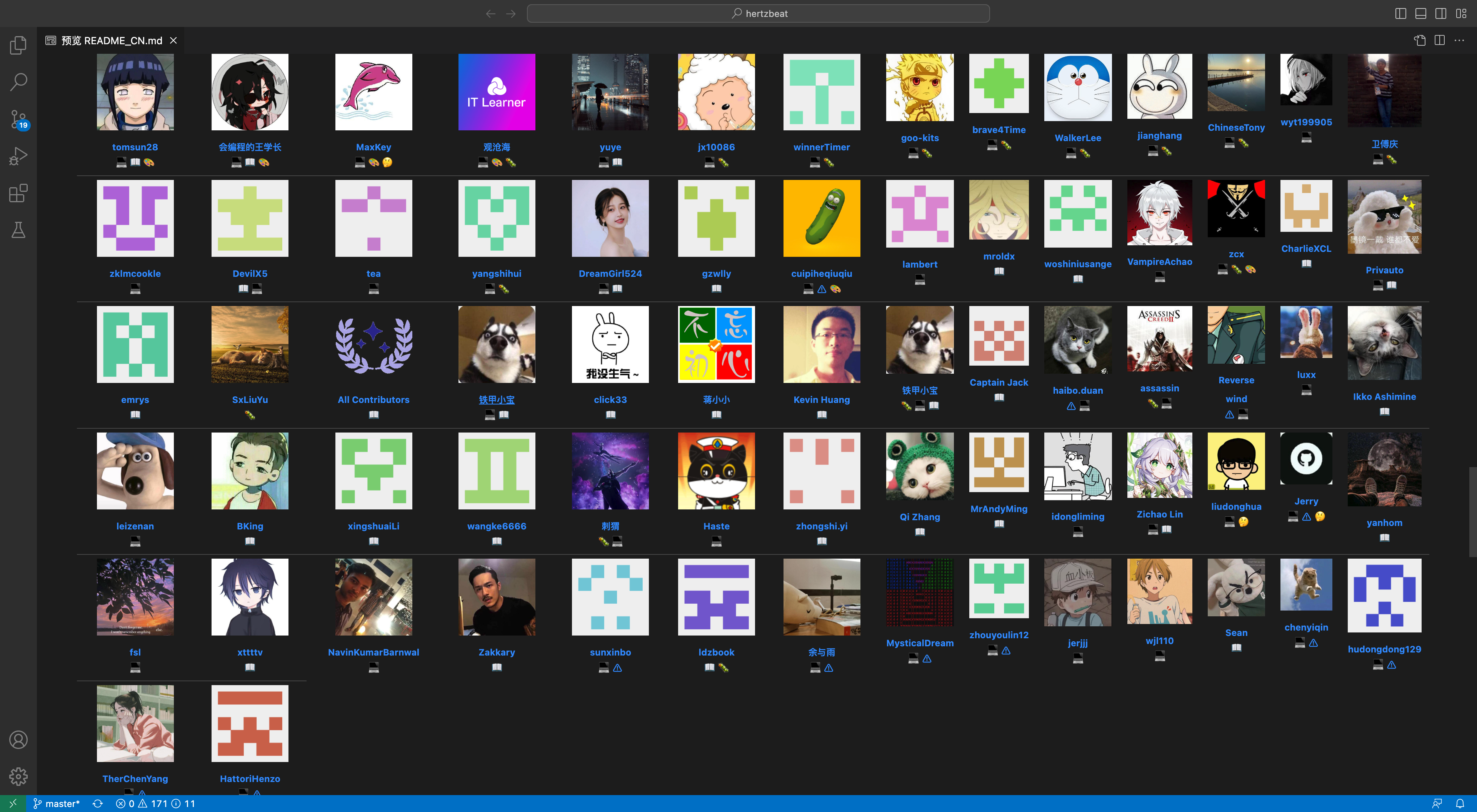 https://github.com/dromara/hertzbeat
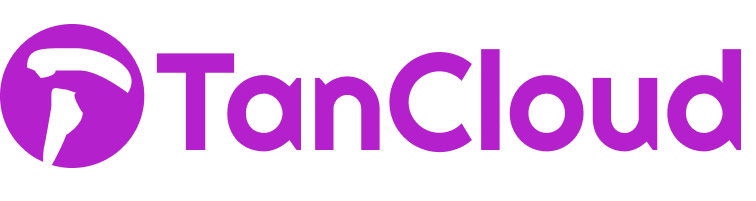 HertzBeat Cloud – TanCloud 全托管的监控云服务
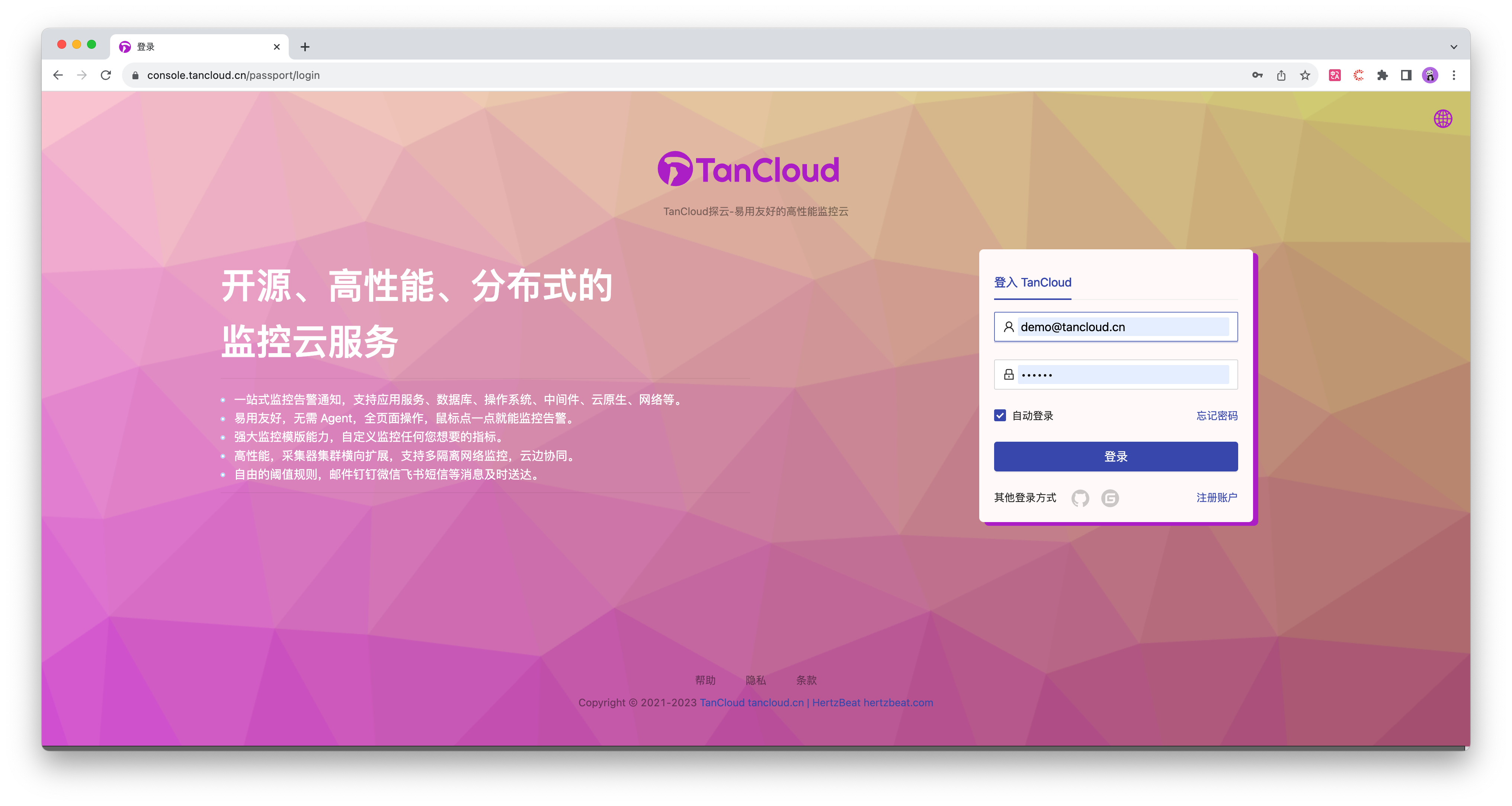 https://console.tancloud.cn/
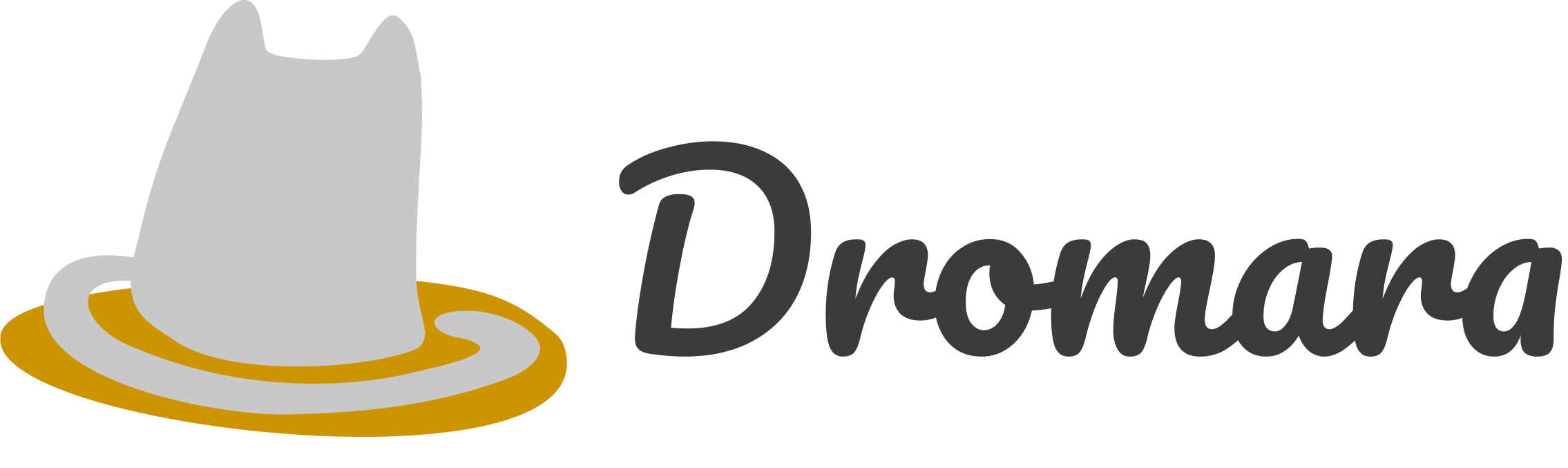 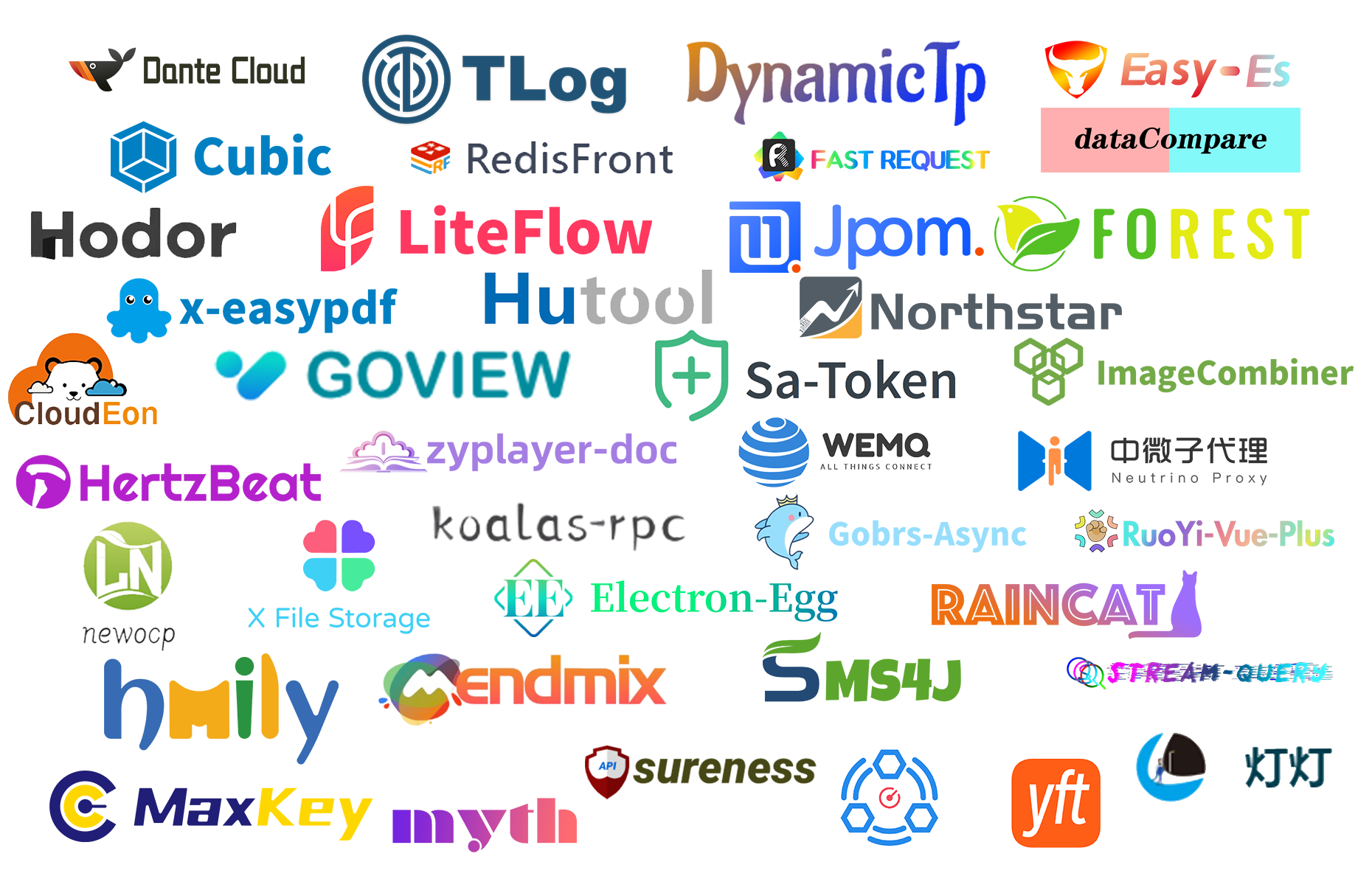 欢迎一起参与开源！
一个人或许能走的更快，但一群人会走的更远
谢谢大家观看
 QUESTIONS?
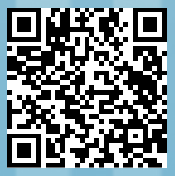 欢迎扫码打卡
积分可兑换对应礼品哟！
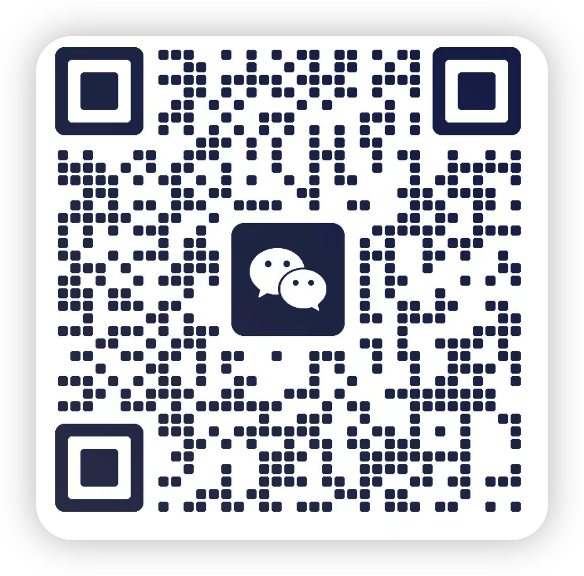 扫码添加讲师联系方式